فصل نخست
مهندسي نرم‌افزار چيست؟
به سوي توليد بهتر نرم‌افزار: اصول مهندسي نرم‌افزار
نوشته: دكتر محسن صديقي مُشكناني
www.sadighim.ir
فهرست مطالب
افراد و مسئوليت‌هايشان در قبال نرم‌افزار
نرم‌افزار خوب
چرخه‌ي عمر و فرايند نرم‌افزار
مهندسي نرم‌افزار
چرا مهندسي نرم‌افزار؟ / اهميت مهندسي نرم‌افزار
مدل نرم‌افزار
چند مفهوم مرتبط
افراد و مسئوليت‌هايشان در قبال نرم‌افزار
كارفرمايان: خريداران و يا تصميم‌گيرندگان
كاربران
متصديان: مسئولين فعال نگاه داشتن محصول در محيط اجرايي
توليدكنندگان: دست‌اندكاران ايجاد نرم‌افزار
نگهداران: مسئولين نگهداري از محصول
توزيع‌كنندگان و فروشندگان: رابط بين توليدكنندگان و كارفرمايان
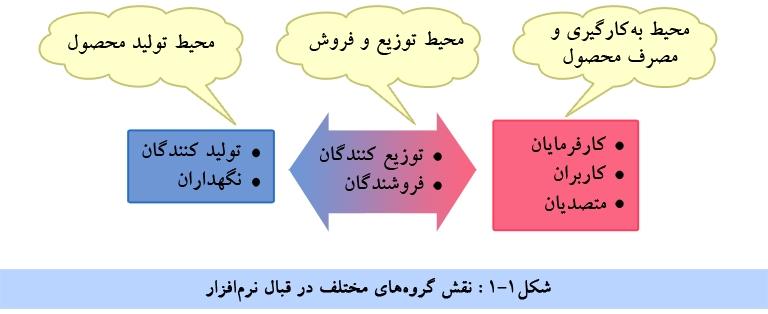 نرم‌افزار خوب
از نظر كاربر
از نظر كارفرما
از نظر نگهدارنده
از نظر توزيع‌كننده و فروشنده
از نظر توليدكننده
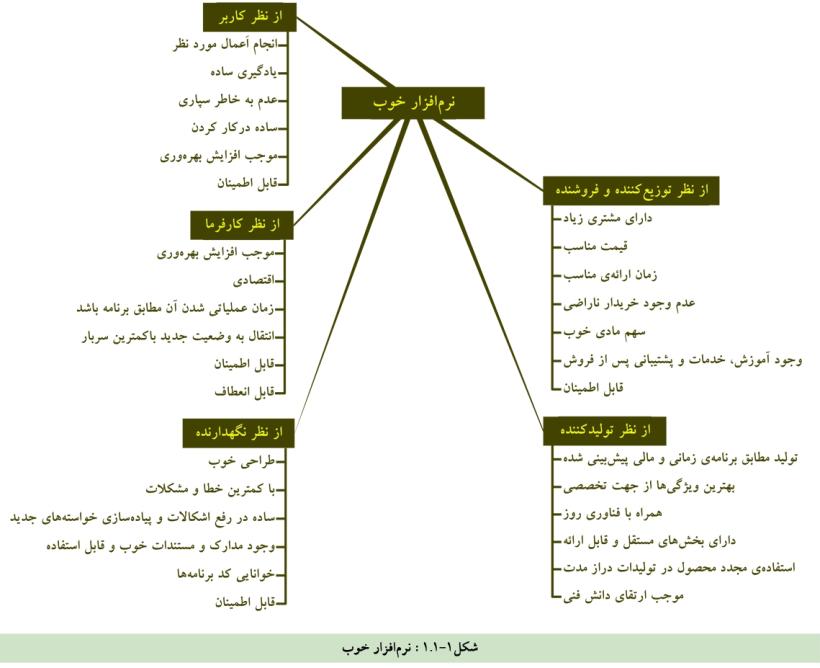 چرخه‌ي عمر و فرايند نرم‌افزار
تدوين مشخصات
توليد
تحليل
طراحي
پياده‌سازي
آزمايش
استقرار
تكامل
بازنشستگي
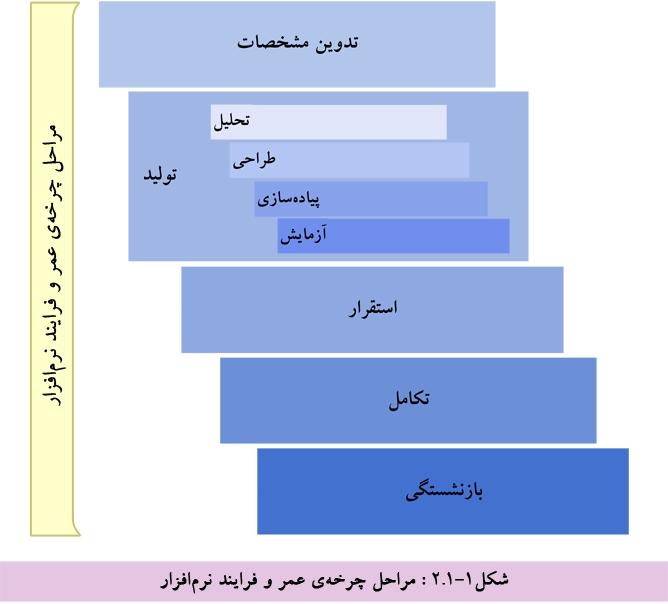 مسئله
مراحل ساخت نرم افزار – process model
A
مهندسی خواسته ها
بررسی و تایید کاربر
مستند سازی
مدیریت کنترل پروژه
گزارش تایید شده
مشخصه خواسته ها
پیاده سازی
تحلیل خواسته ها
سیستم آماده آزمون
گزارش امکان سنجی
بررسی و تایید کاربر
آزمون و تست
سیستمی که کار میکند
گزارش تایید شده
طراحی کلان
استقرار سیستم
گزارش طراحی کلان
سیستم عملیاتی
طراحی تفضیلی
نگهداری
مشخصه فنی
سیستم اصلاح شده
A
مهندسي نرم‌افزار
بر اساس تعريف
ديدگاه نظام‌مند به توليد، كاركرد، نگهداري و بازنشستگي نرم‌افزار
بر اساس اهداف
توليد نرم‌افزار باكيفيت، به‌موقع و به‌قيمت
بر اساس واژه‌ها
نرم‌افزار
مهندسي
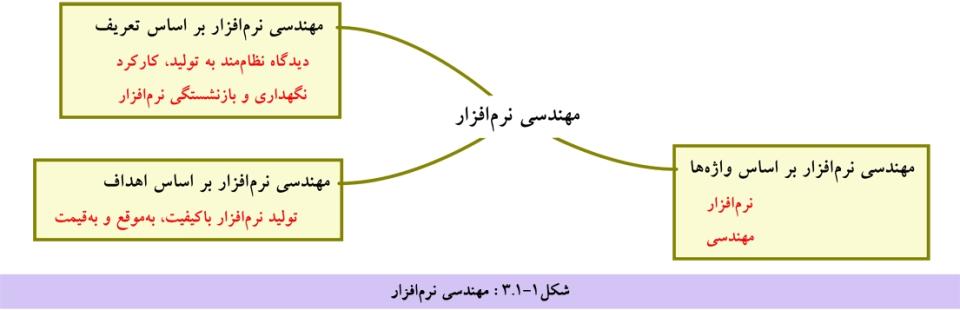 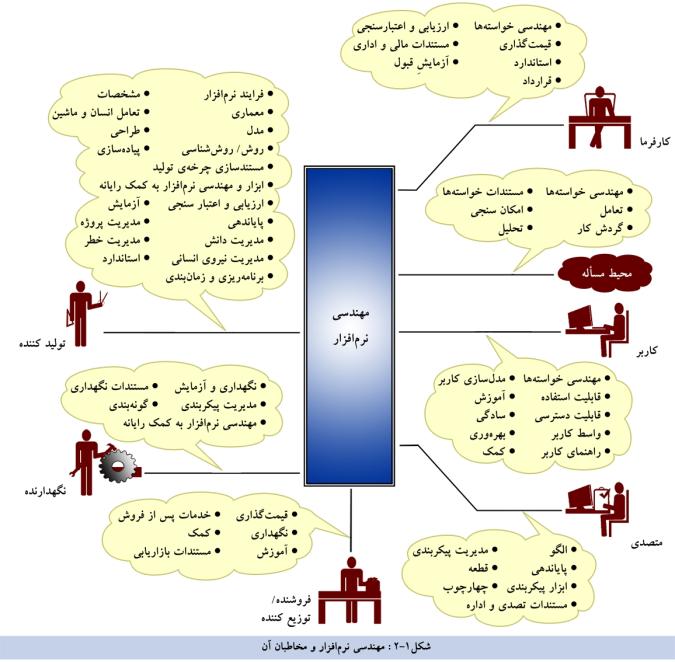 چرا مهندسي نرم‌افزار؟/ اهميت مهندسي نرم‌افزار
سابقه‌ي تاريخي
نقش و اهميت رو به تزايد
تقاضاي بيشتر
كاهش قيمت و افزايش توان سخت‌افزار
افزايش سرمايه‌گذاري
ويژگي‌هاي نرم‌افزار
گراني و دشواري توليد نرم‌افزار
كمبود نيروي انساني متخصص
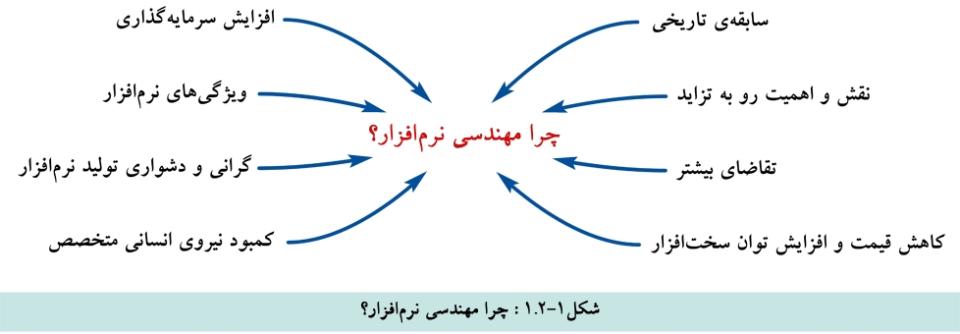 مدل نرم‌افزار
تجسم و تجريدي از كل فرايند نرم‌افزار (فصل12)
نقش مدل نرم‌افزار
معرفي مراحل مختلف فرايند نرم‌افزار و چهارچوب فعاليت‌هاي هر مرحله
معرفي محصولات هر مرحله
معرفي معيار(هاي) گذر از يك مرحله به مرحله‌ي ديگر
معرفي نظام علامت‌گذاري
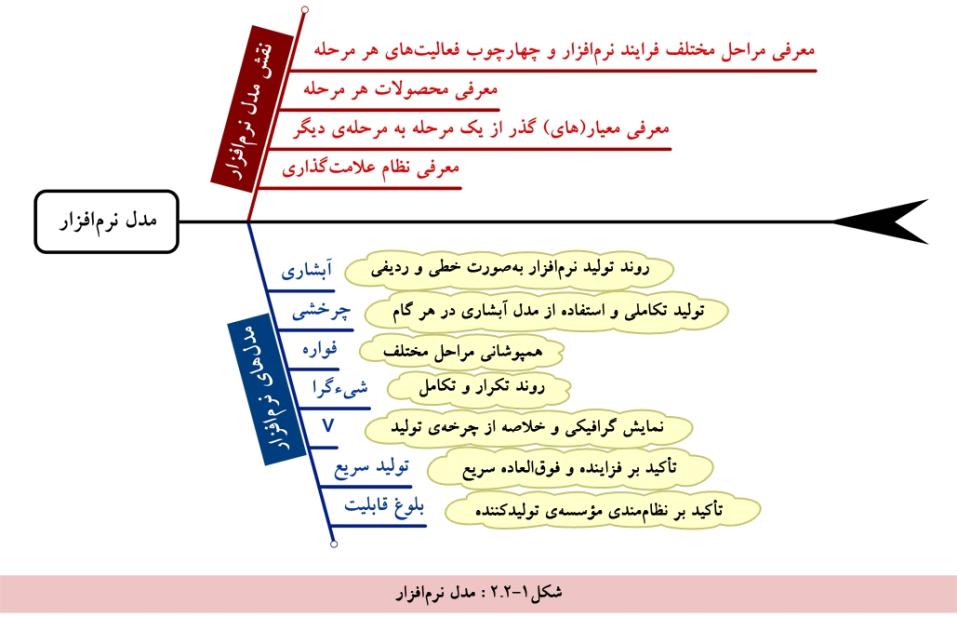 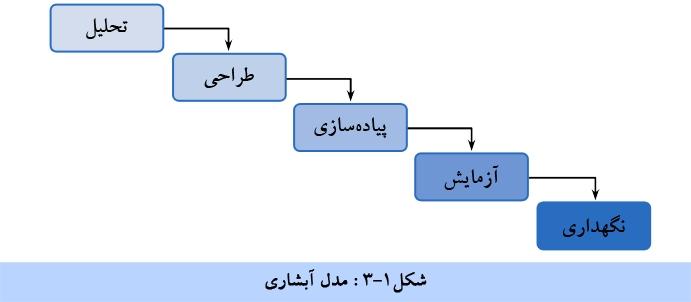 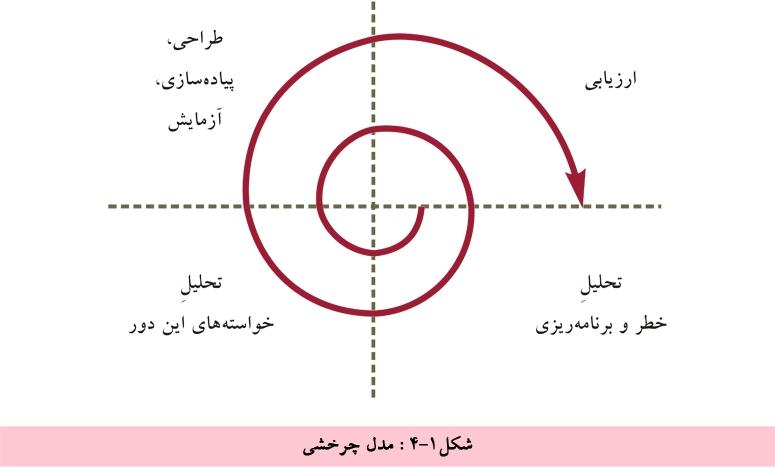 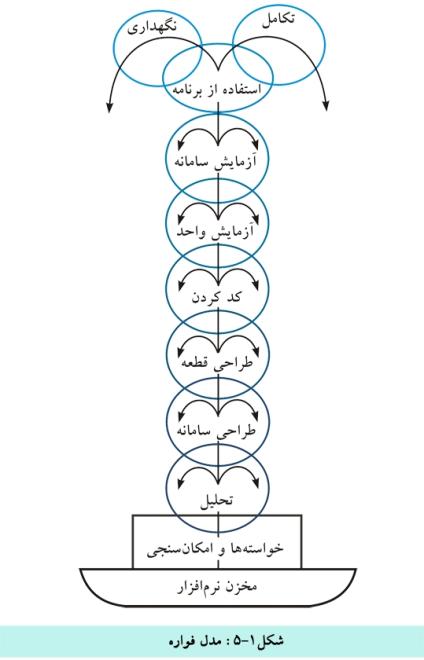 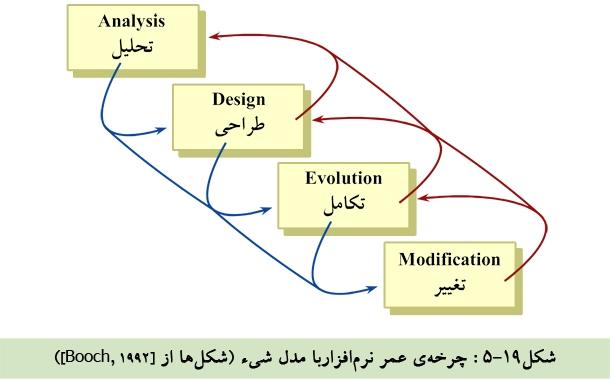 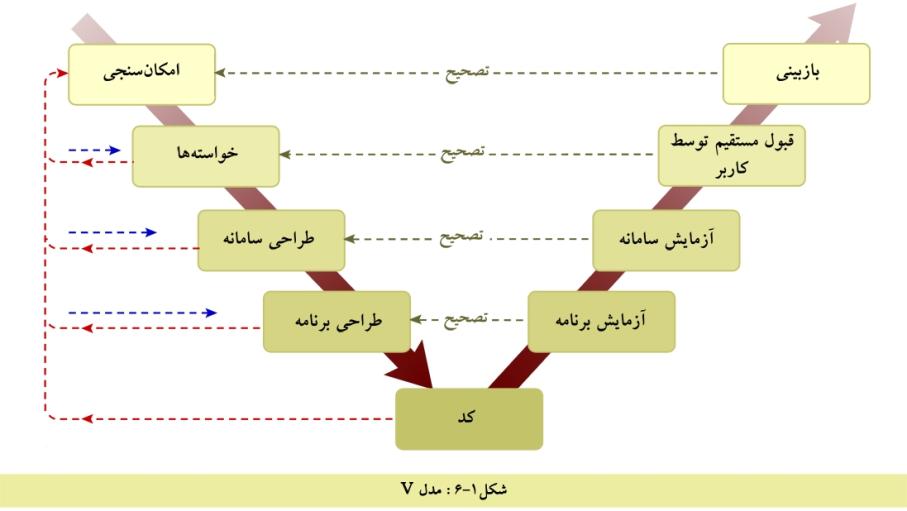 مدل توليد سريع
تأكيد روي فرايند فزاينده و فوق‌العاده سريع
مدل بلوغ قابليت
جدول1-1: سطح بلوغ
چند مفهوم مرتبط
تكرار و تكامل
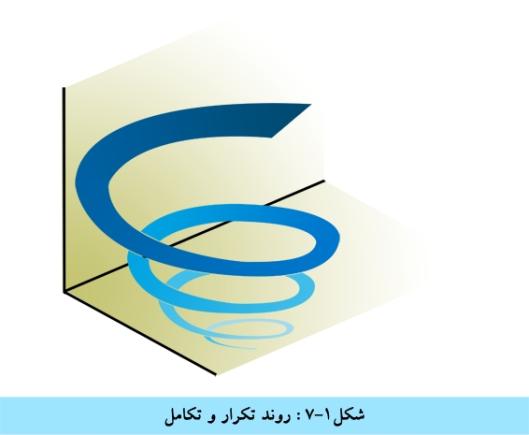 چند مفهوم مرتبط
تداوم فعاليت‌ها
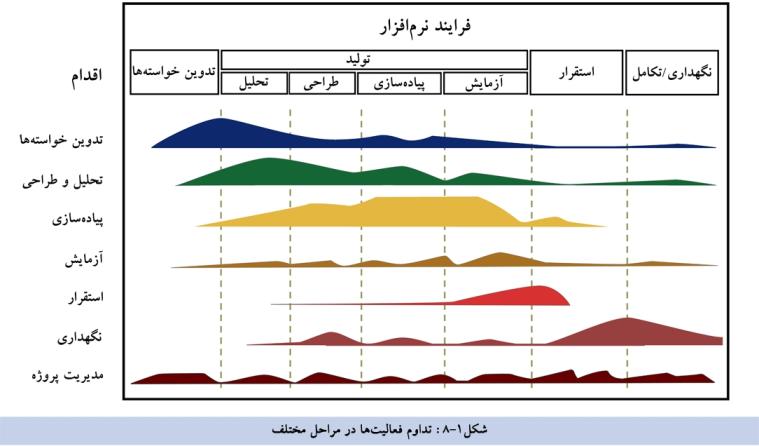 روش، روش‌شناسي و رويكرد
روش: دستورالعمل‌ها و دنباله‌اي از گام‌ها
روش‌شناسي: مجموعه‌اي مدون از شيوه‌ها و راه و رسم پيشنهادي و گاهي همراه با مواد و برنامه‌ي آموزشي رسمي، كارگاه و ابزار است (جدول1-2)
رويكرد: انتخاب مدل و روش مورد نظر از مجموعه مدل‌ها و روش‌ها و يا حتي خارج از آن‌ها توسط توليدكننده‌ي نرم‌افزار
جدول1-2: مثالهايي از روش‌شناسي مهندسي نرم‌افزار